Gridding of the data from SPC
	1ox1o box vs. 5ox5o box
Year-to-year (Y2Y) difference
1
1ox1o box 
vs. 
5ox5o box
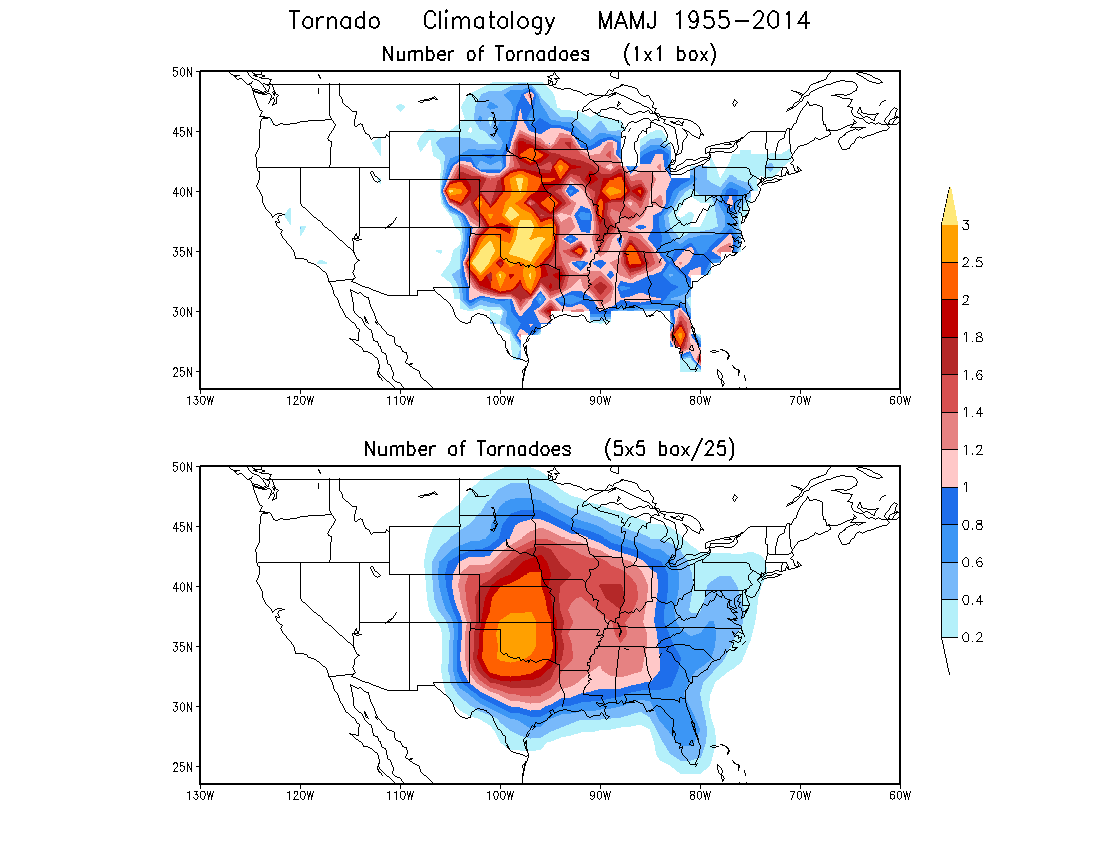 Data with 5x5 box are smoother.
2
1ox1o box 
vs. 
5ox5o box
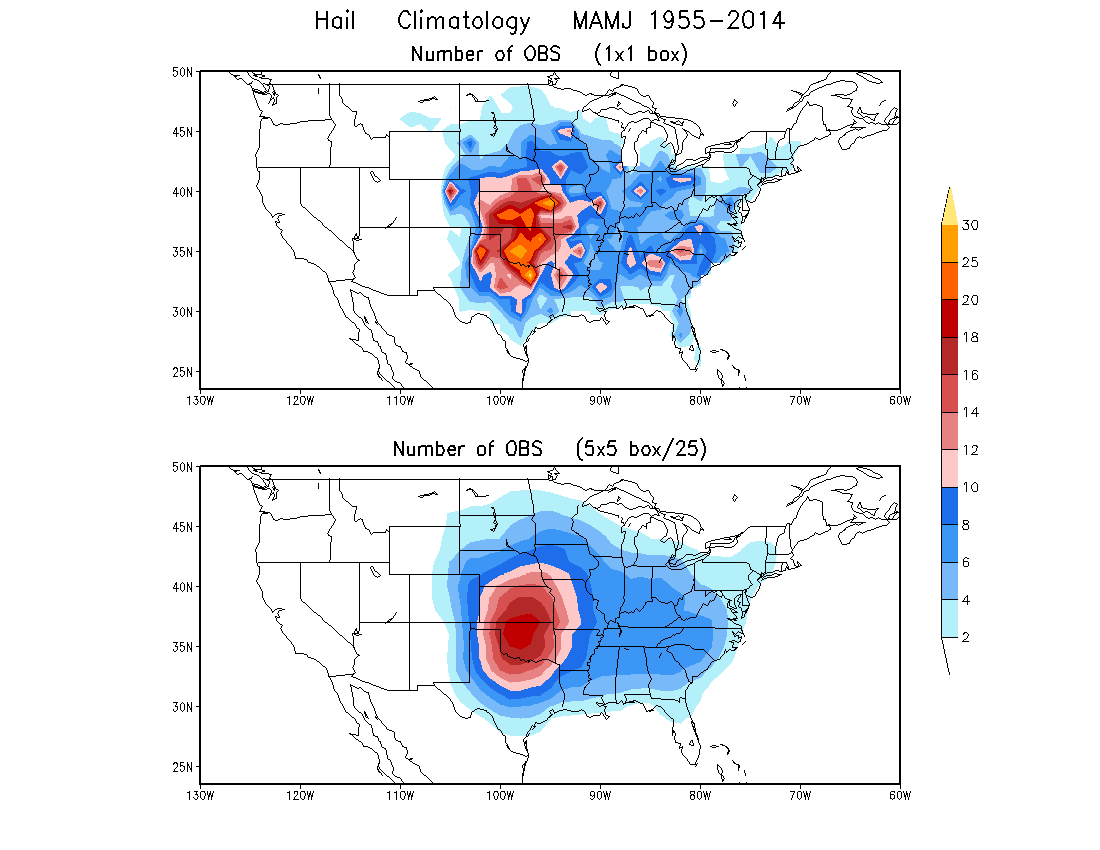 3
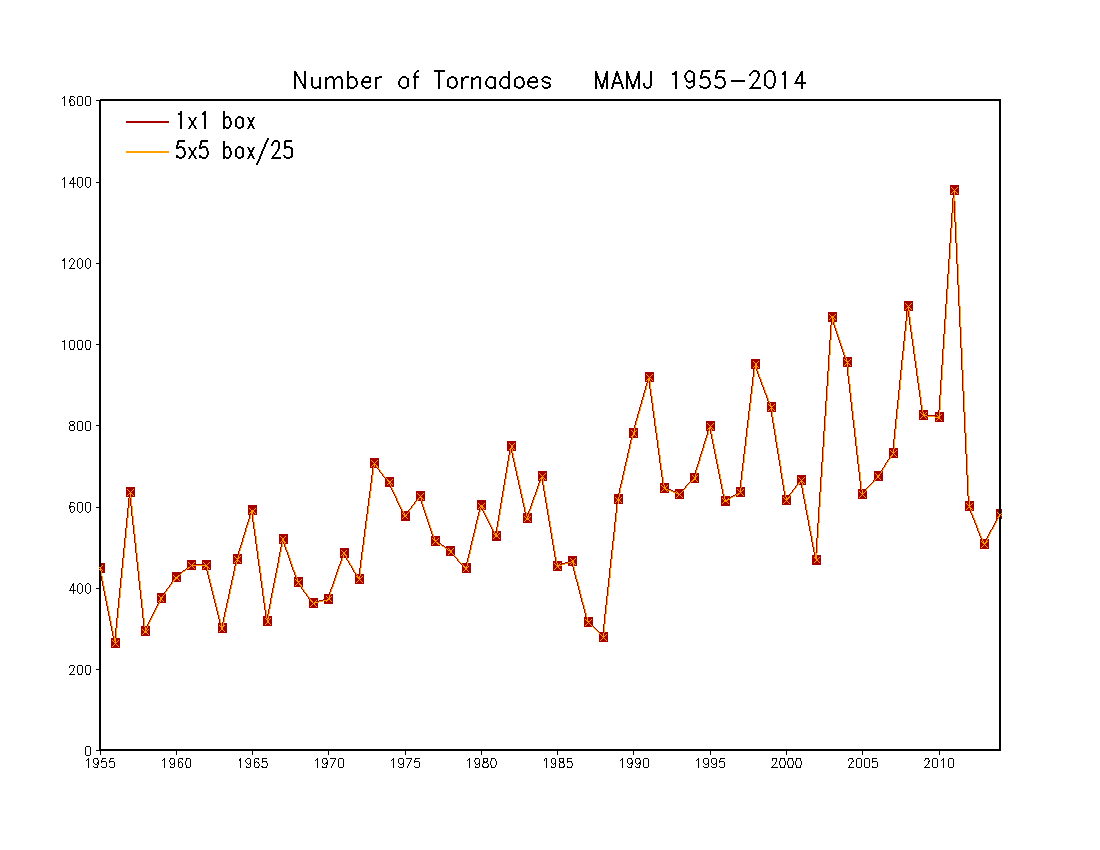 CONUS Total
x
4
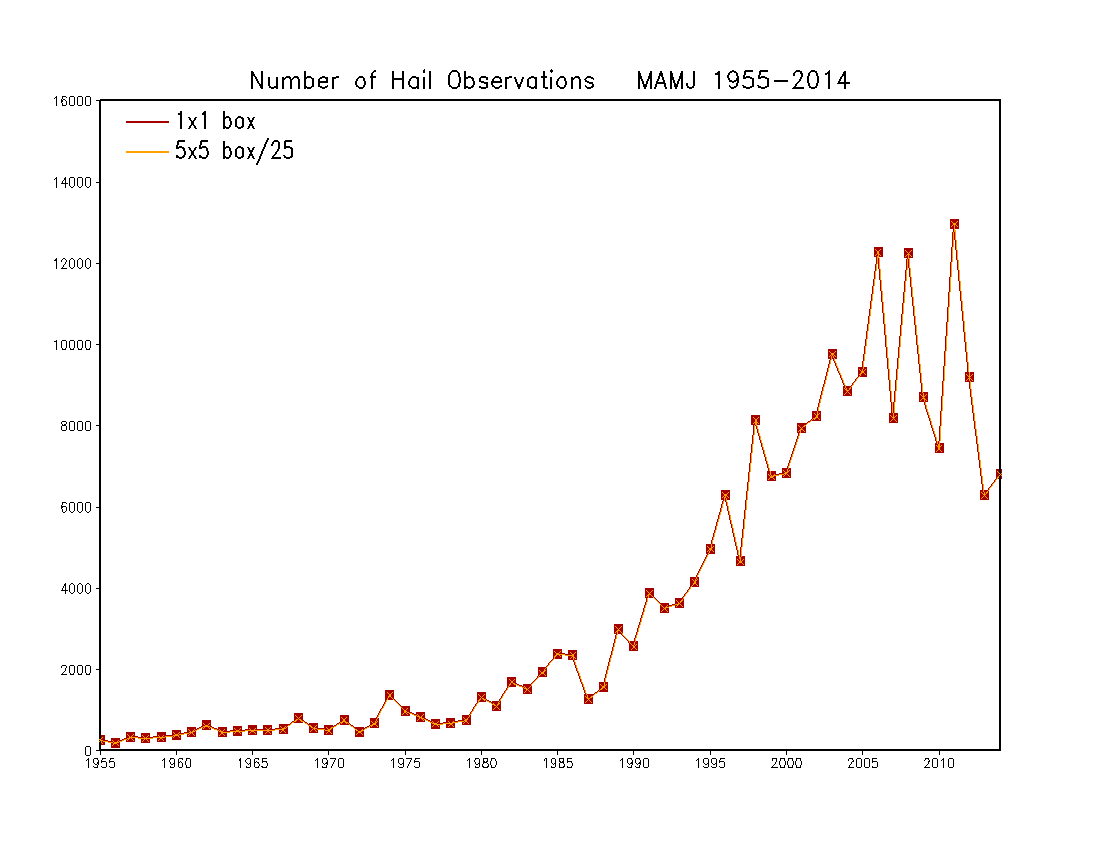 CONUS Total
x
5
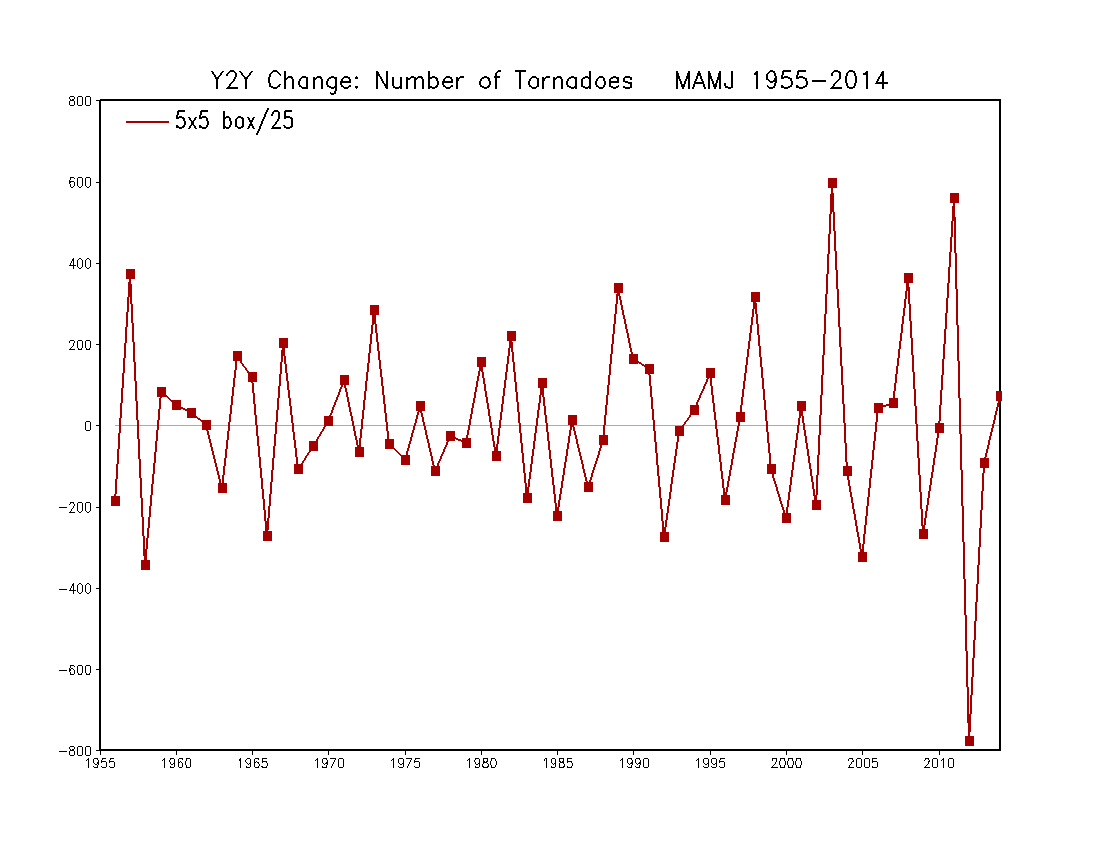 CONUS Year-to-year Change
6
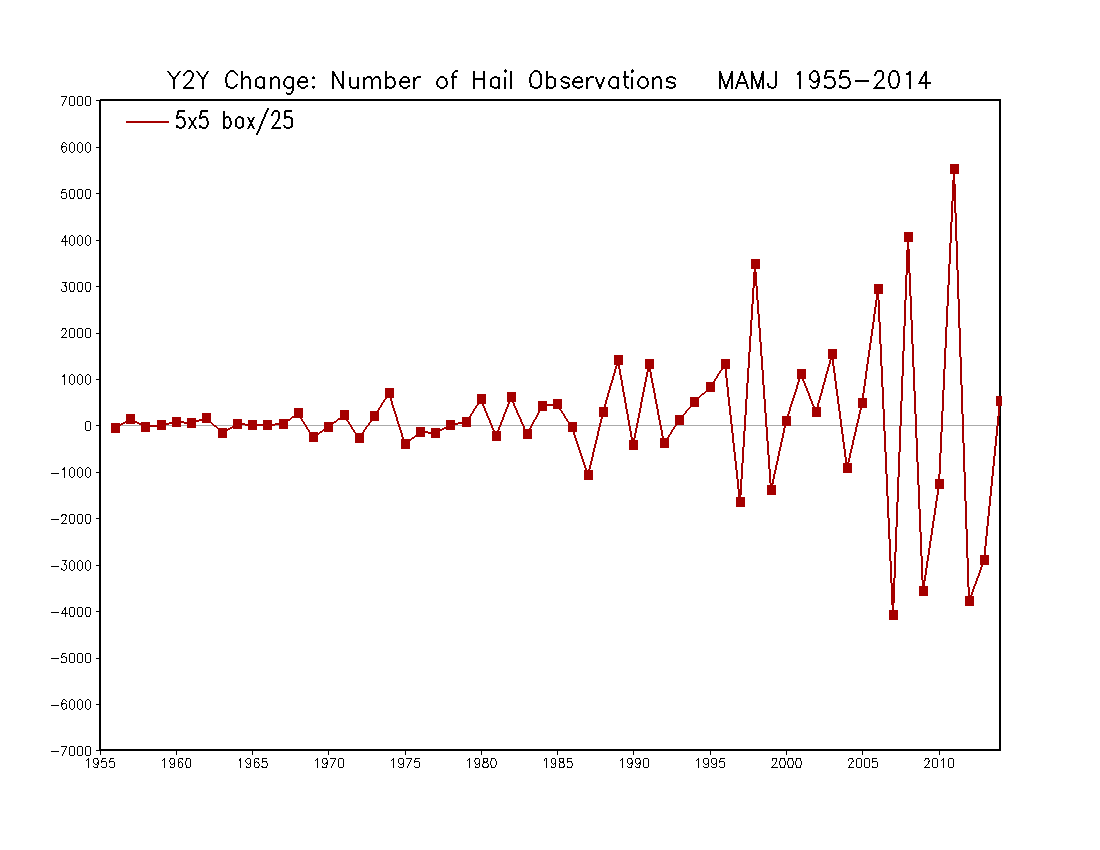 CONUS Year-to-year Change
The data seem to have some problem.
7
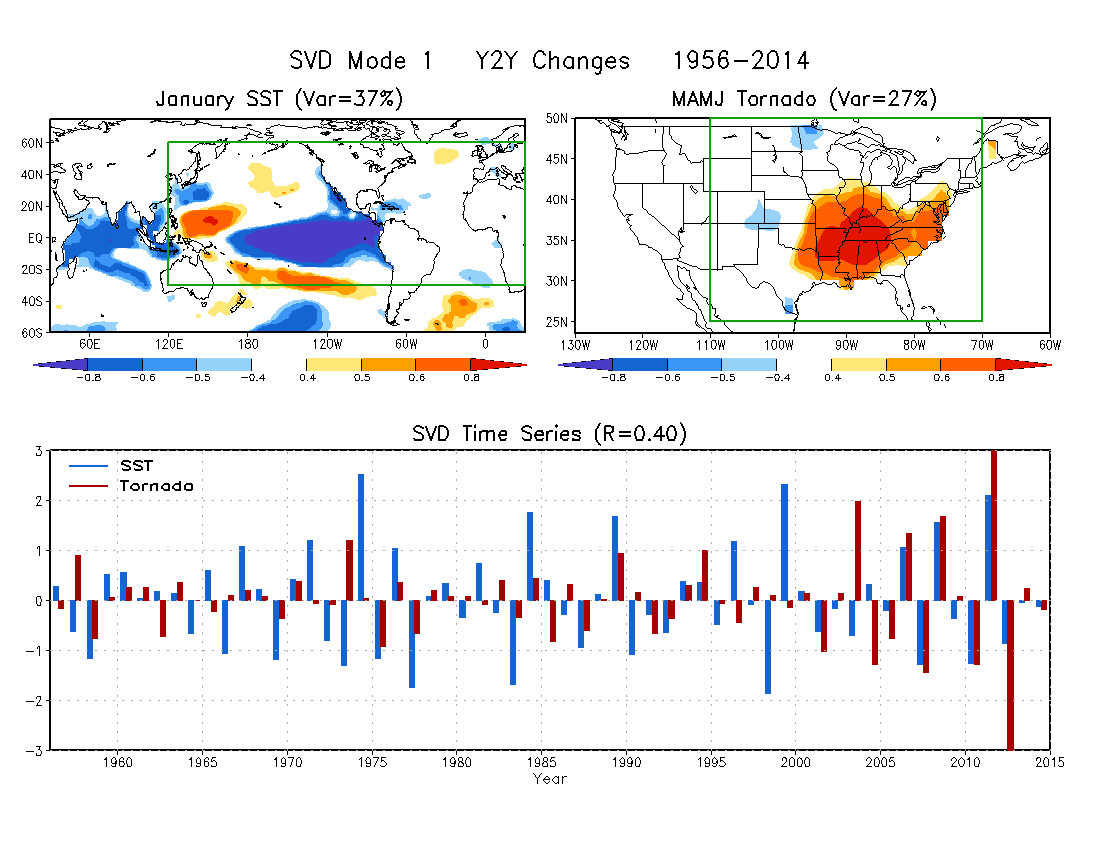 8
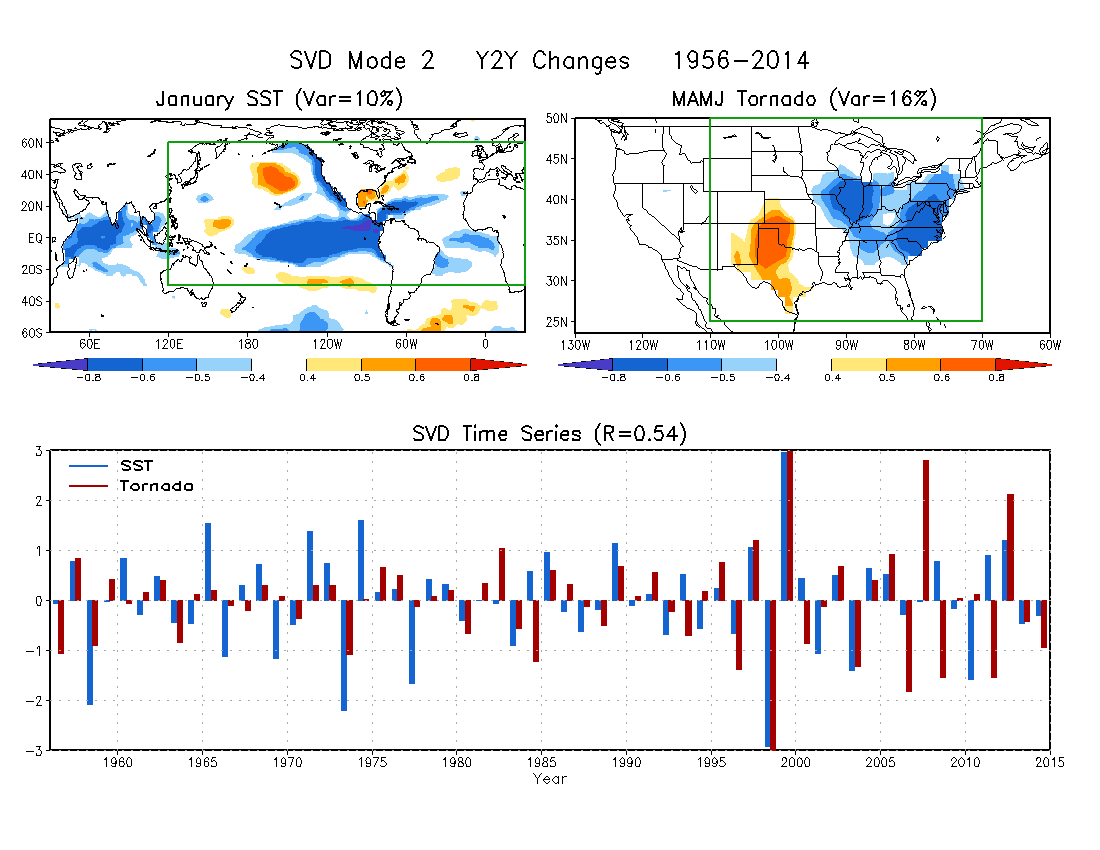 9
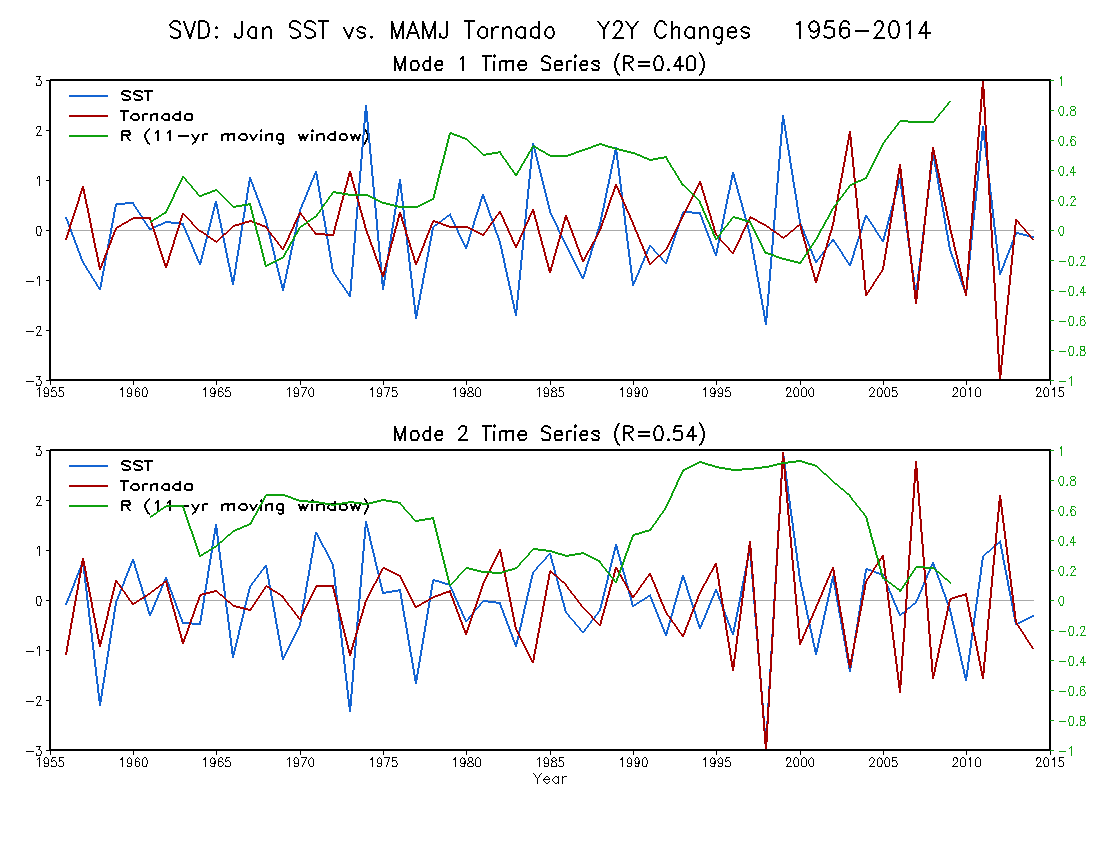 11-year correlation
10
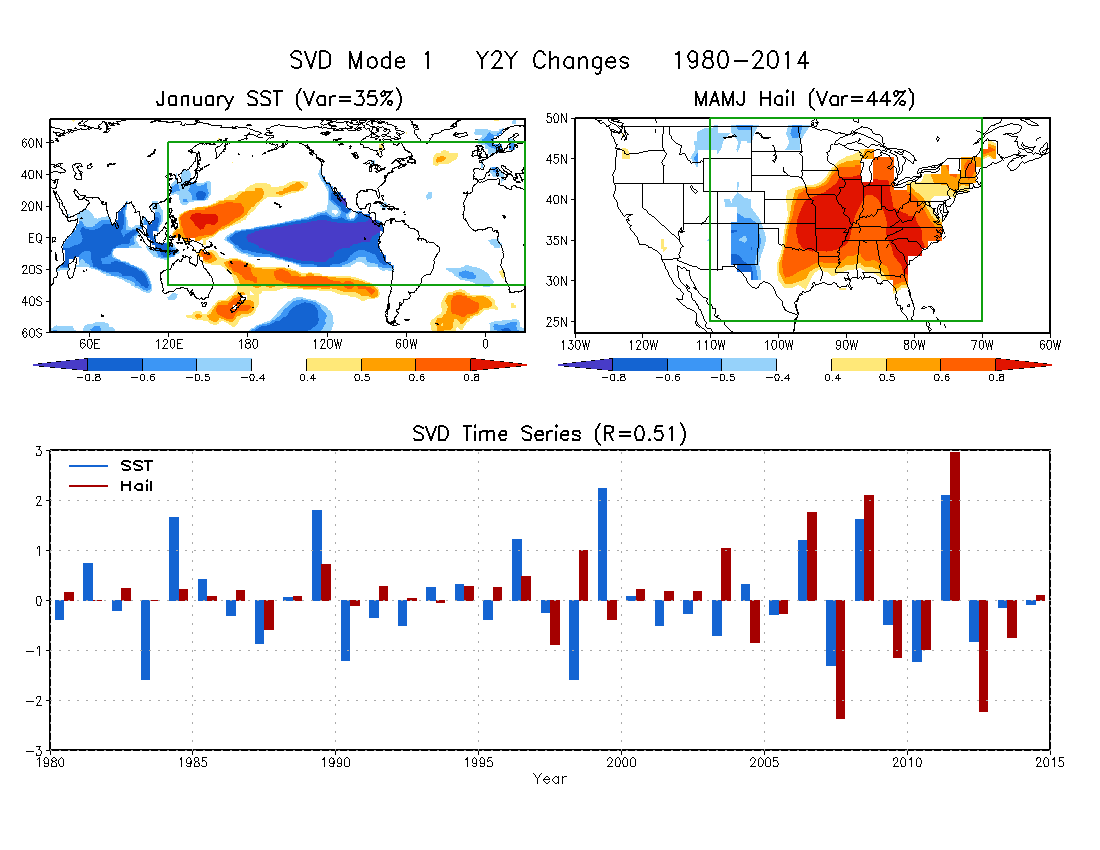 11
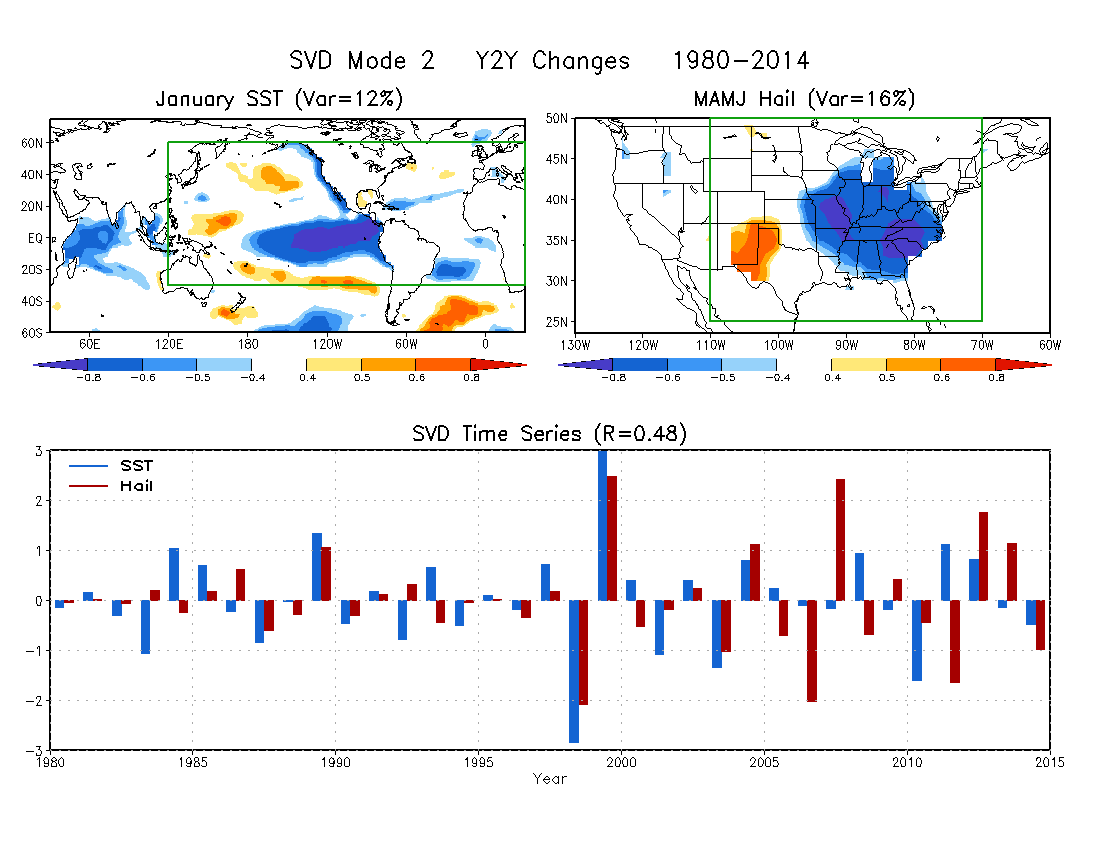 12
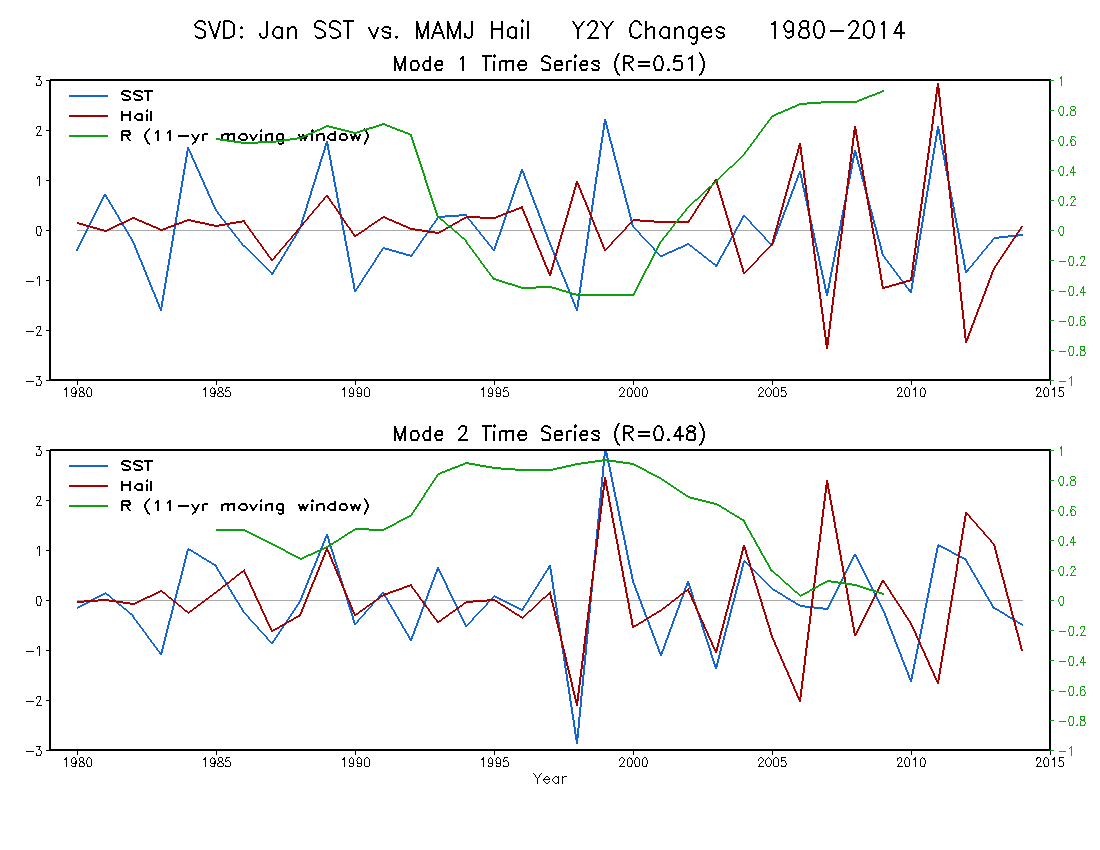 11-year correlation
13
For both tornado and hail, the first and second SST modes are La Nina-like pattern. The second SST mode is slightly shifted towards the eastern Pacific.

The first and second SST modes are associated with opposite tornado/hail anomaly patterns.

The first mode shows a close relationship between SST and tornado/hail during 2005 – 2014, whereas the second mode shows a close relationship during 1995 – 2004.

Statistical forecast models can be developed based on these lagged SVD relationships.
14